Poetic Justice
Mount Zion
Black History Program
Sunday Feb. 22, 2015
Photo Book
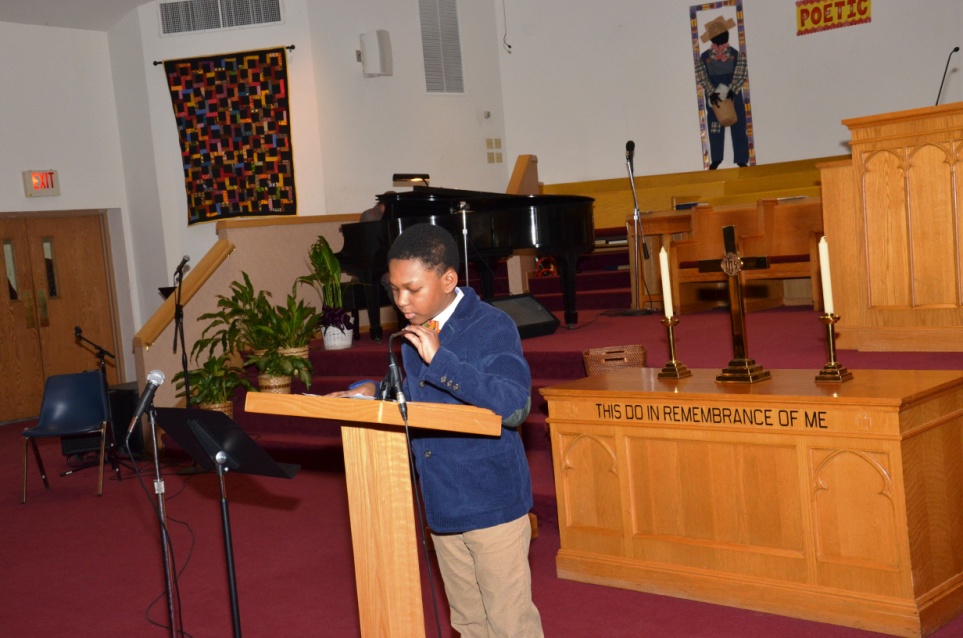 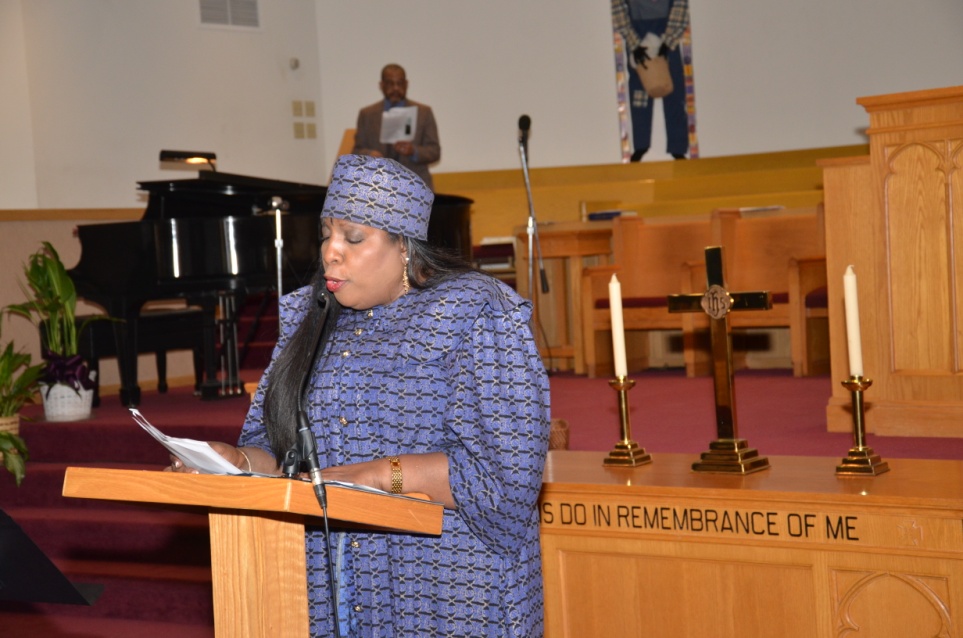 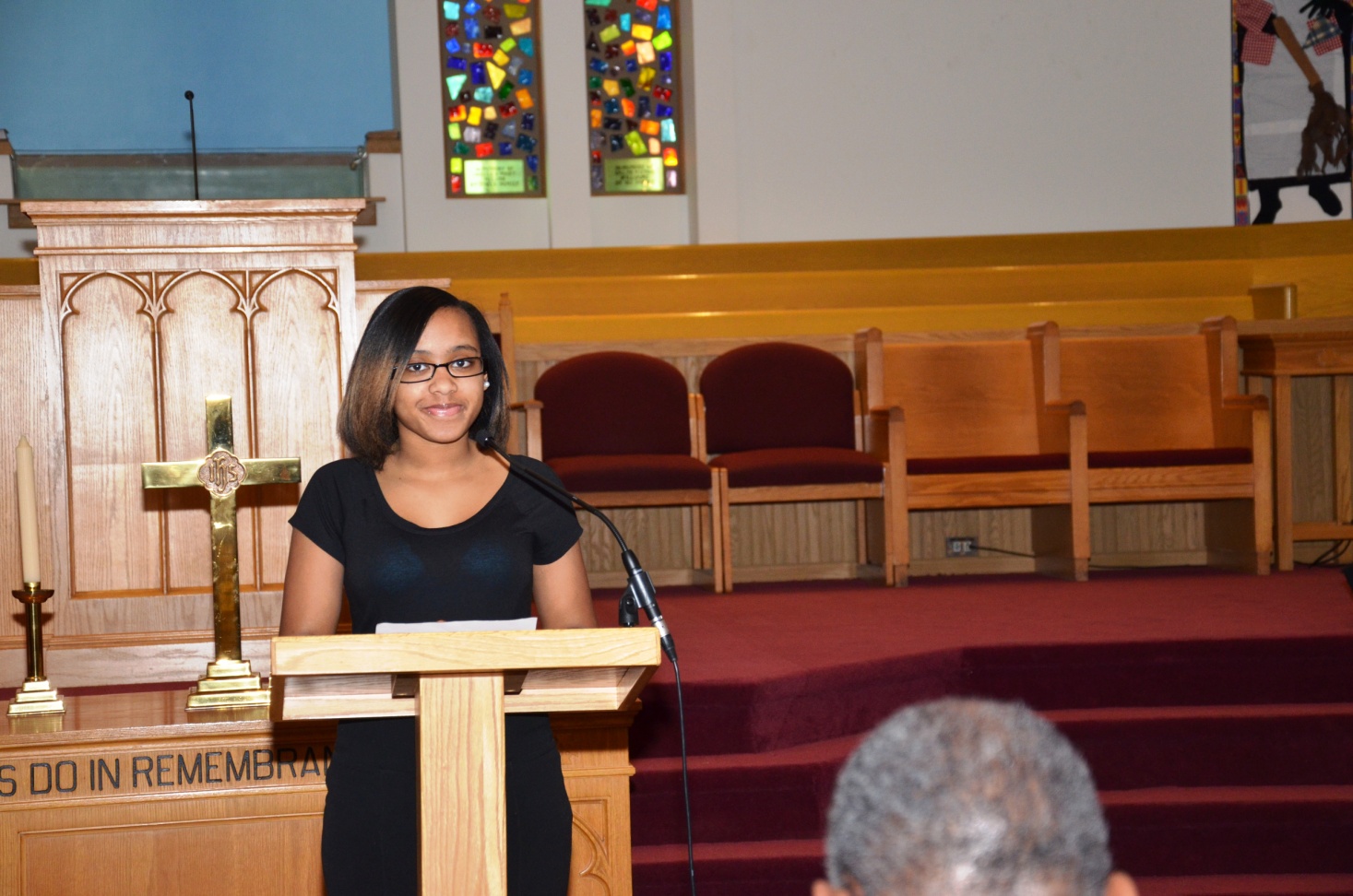 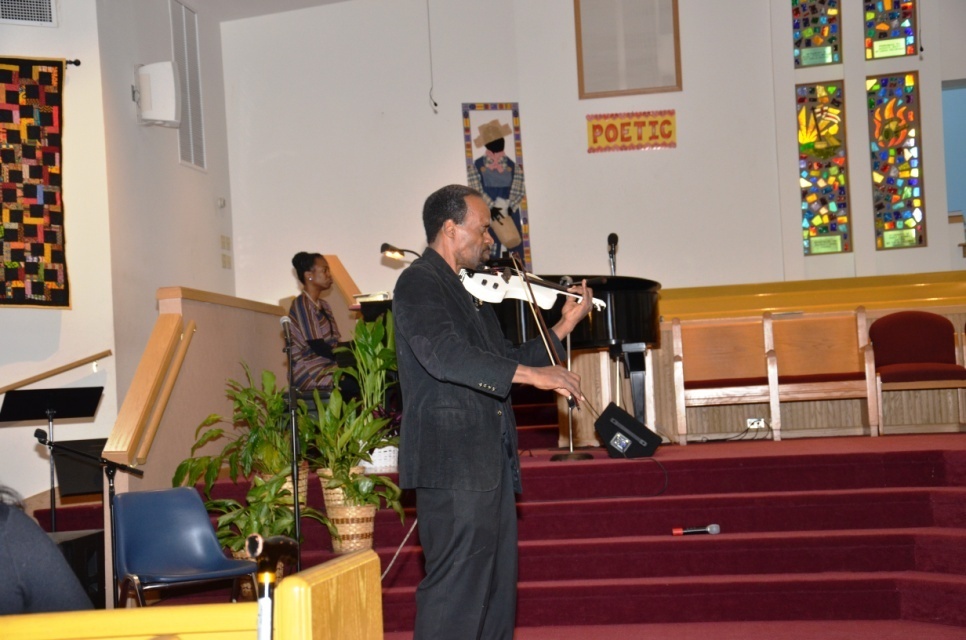 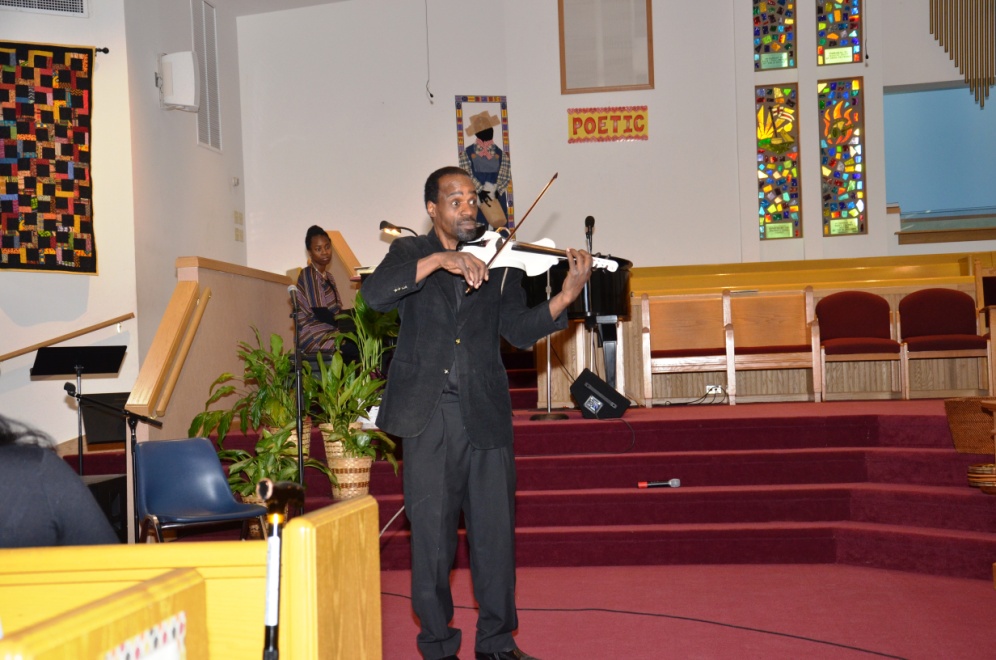 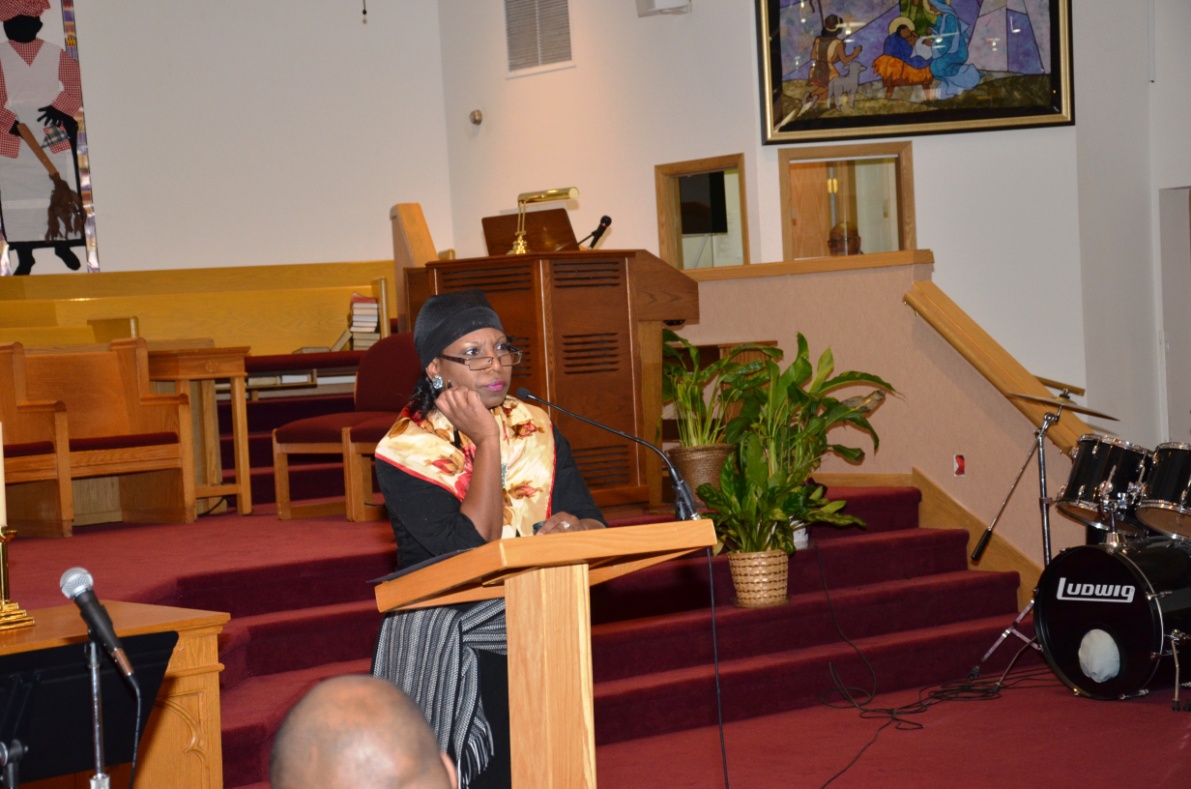 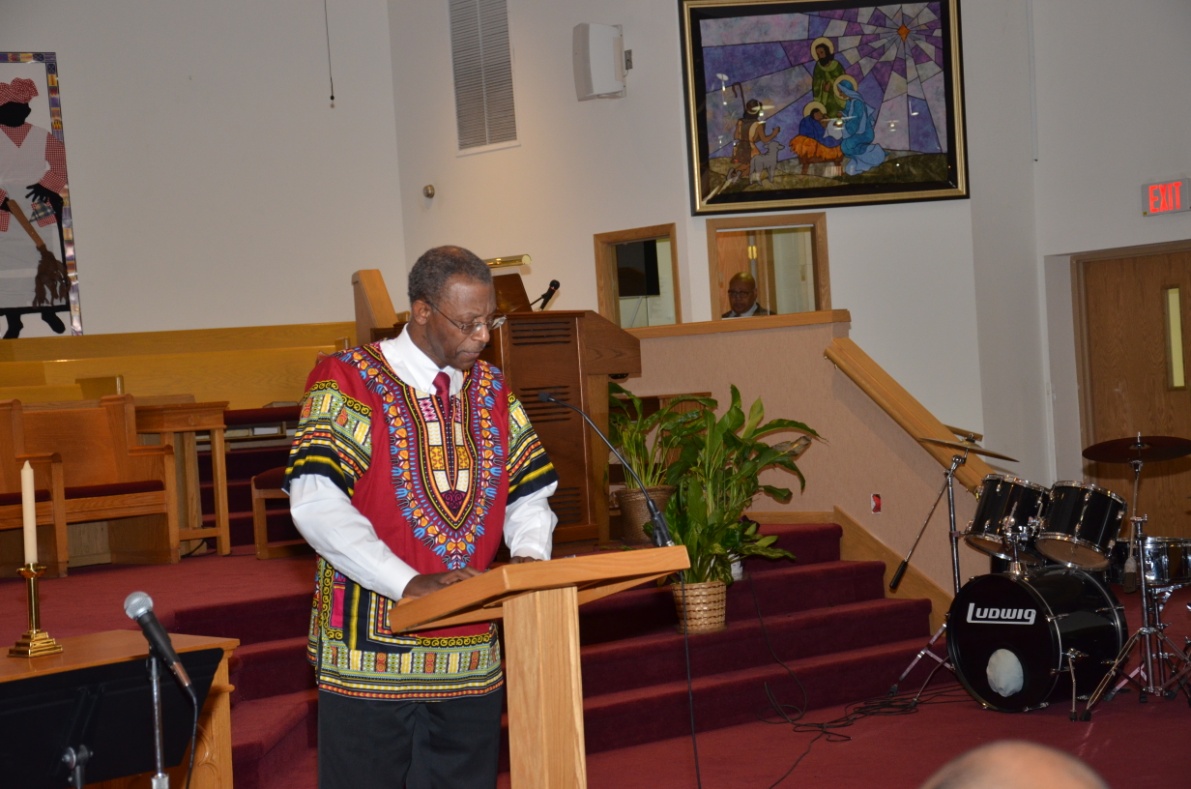 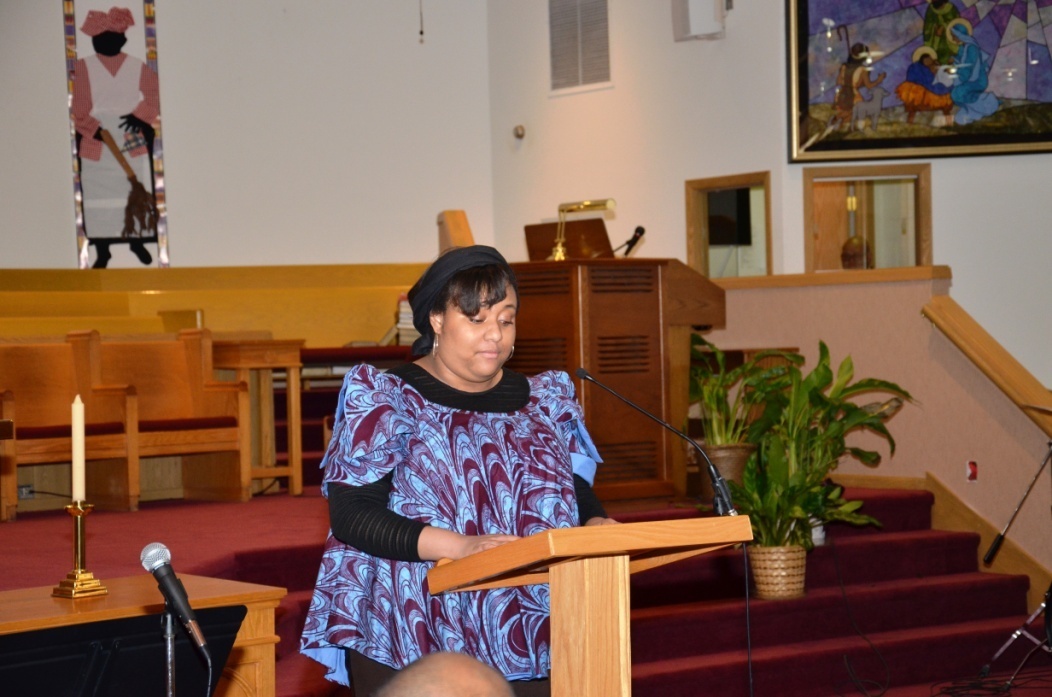 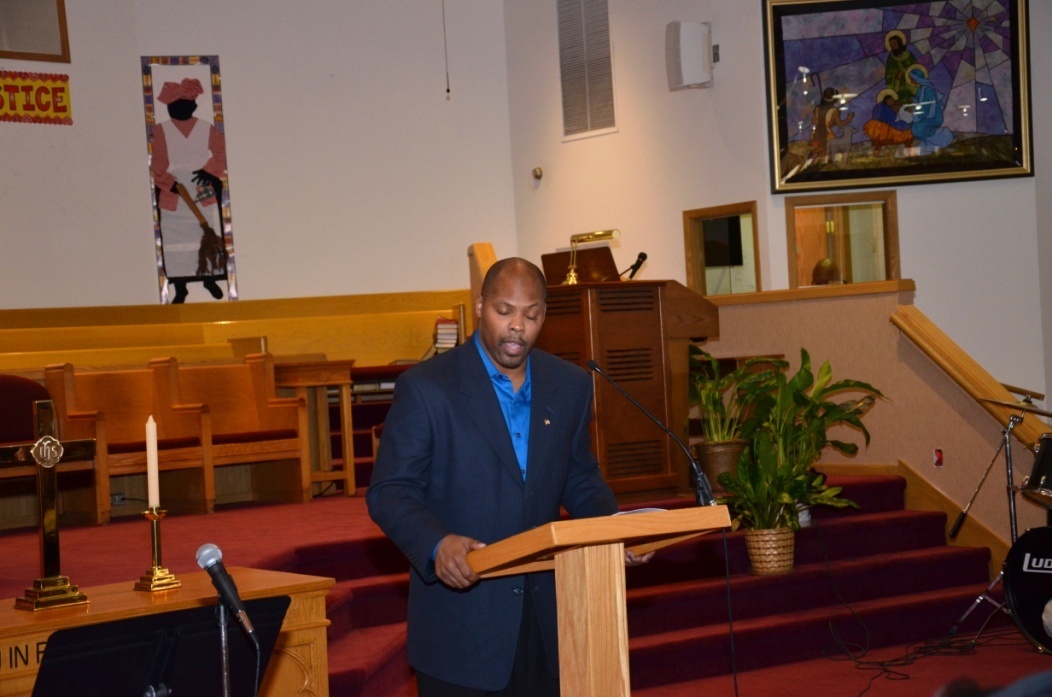 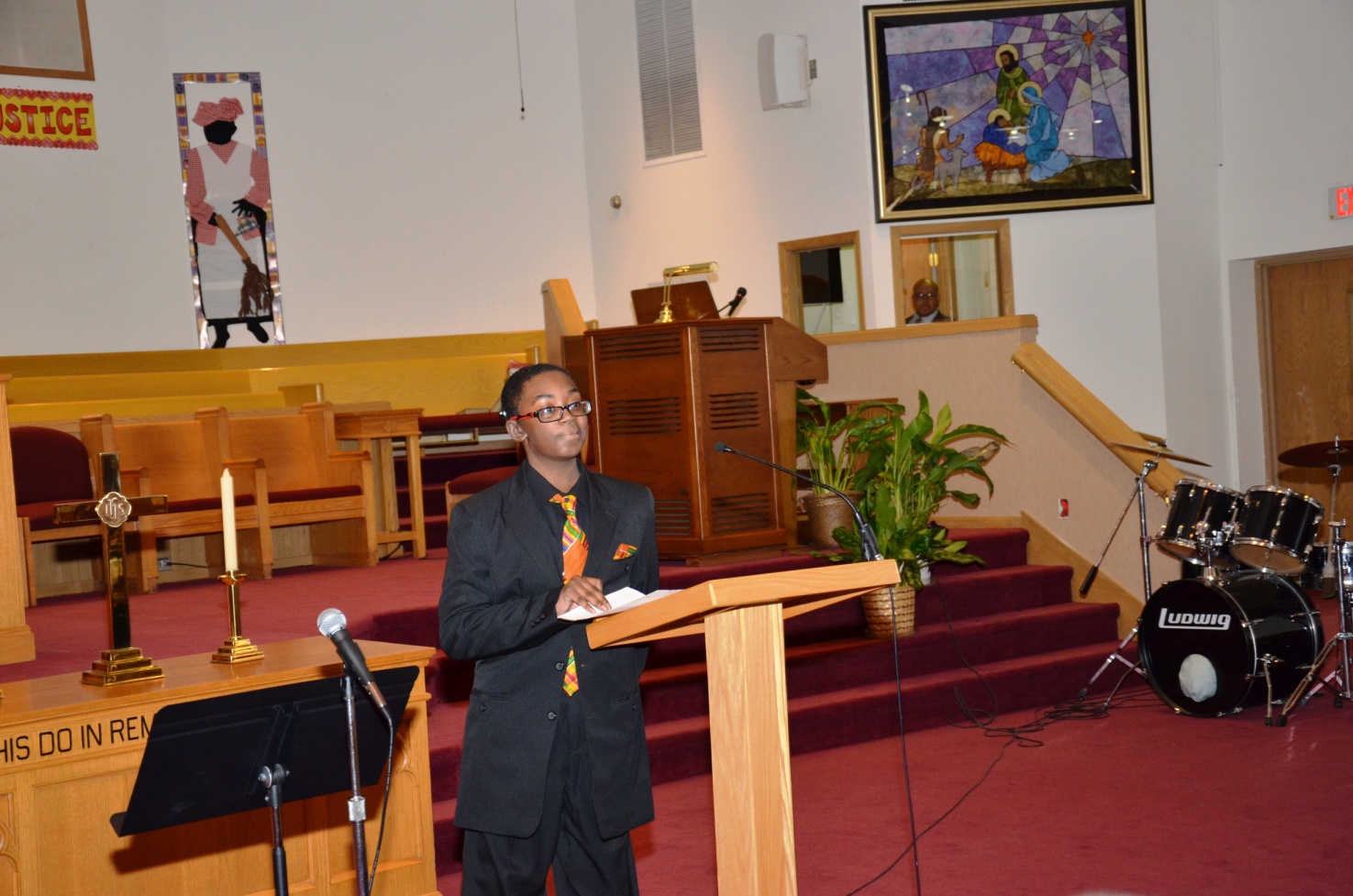 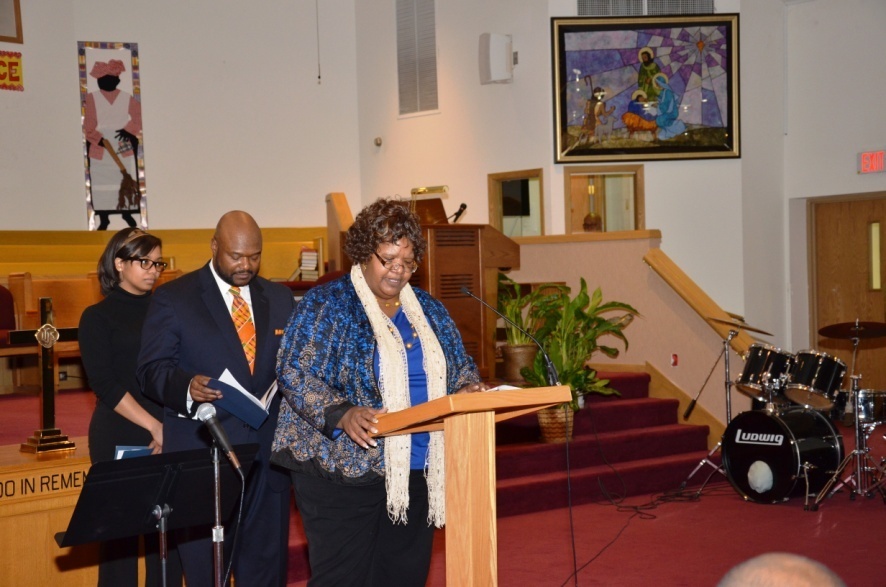 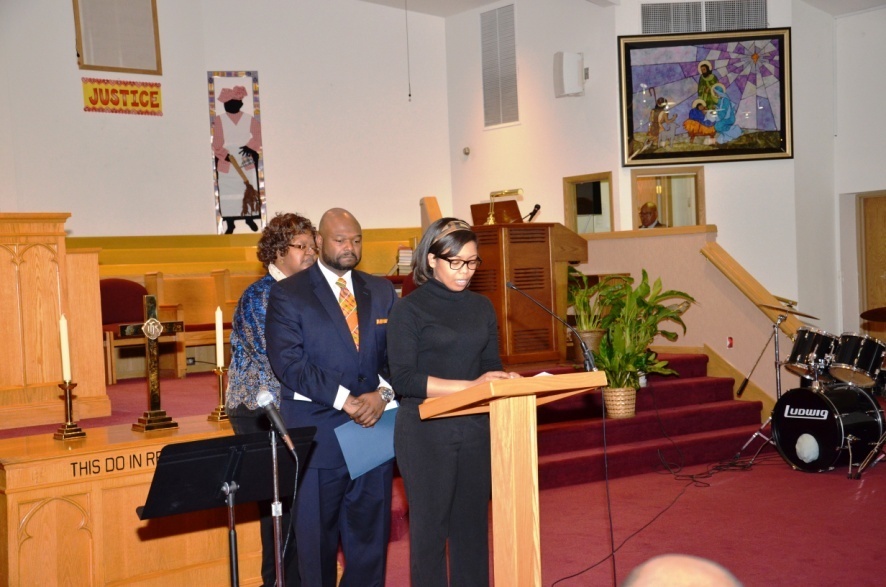 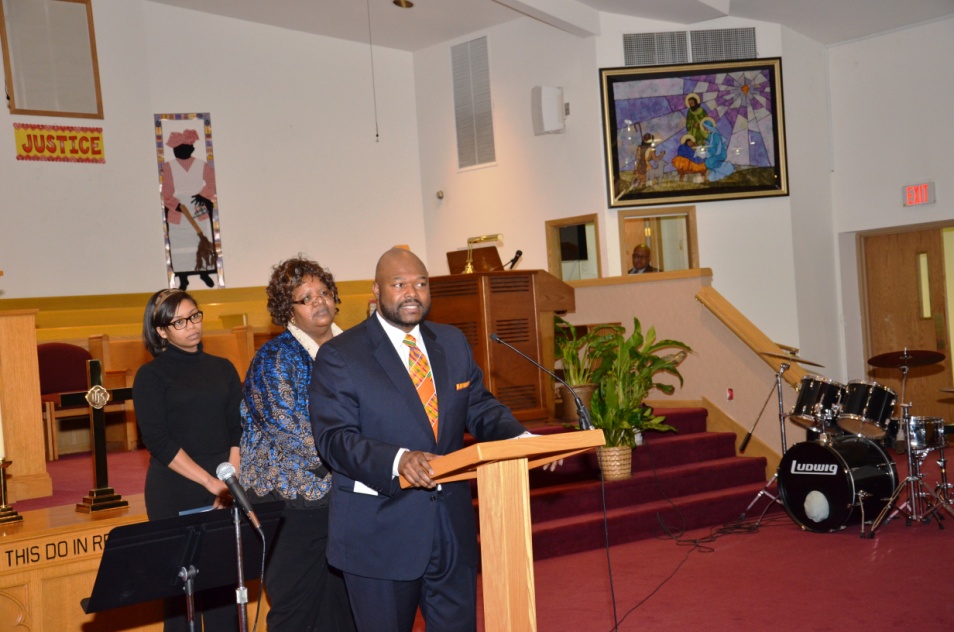 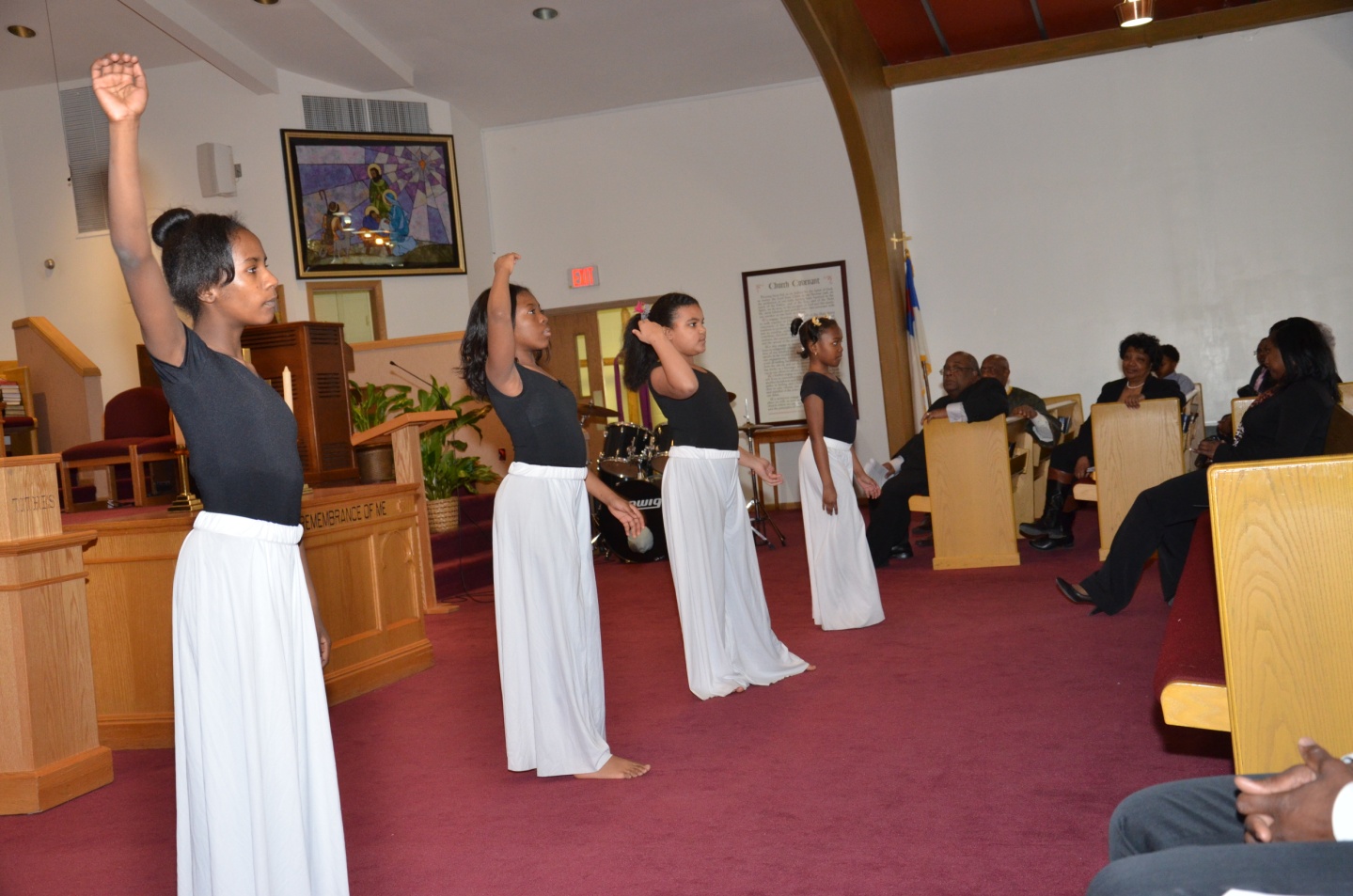 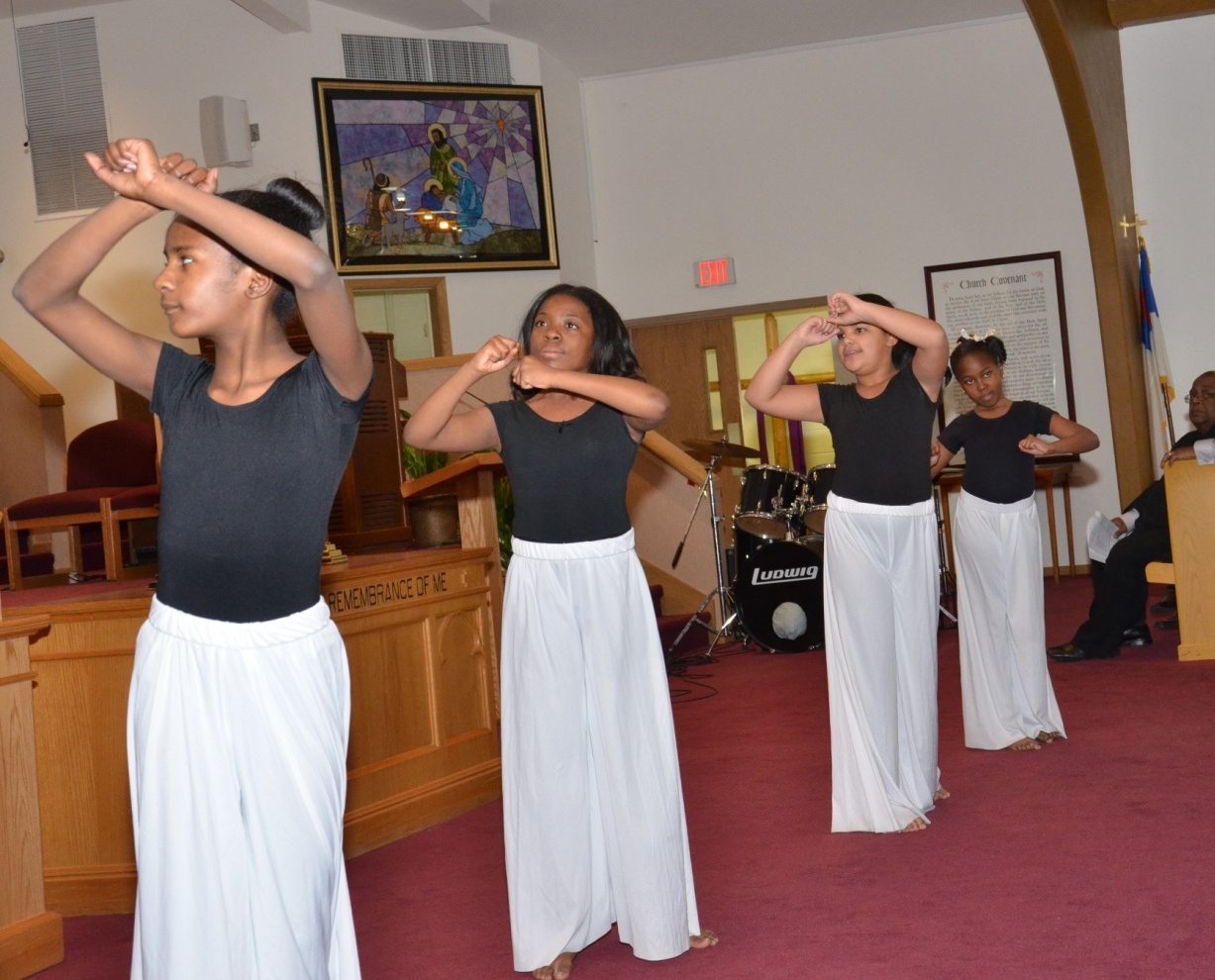 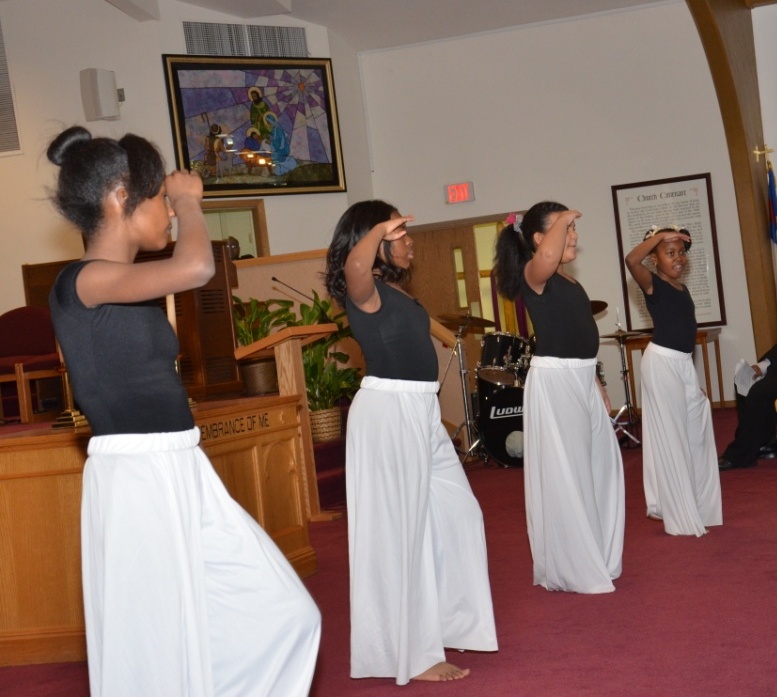 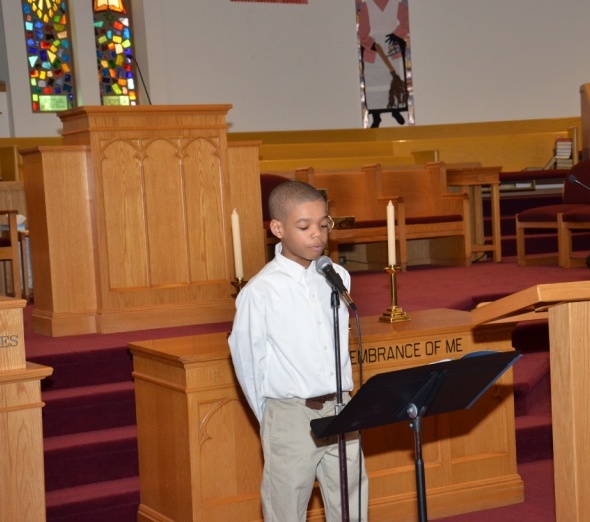 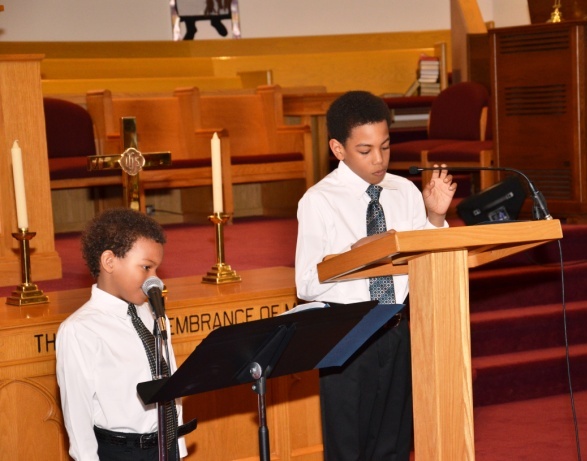 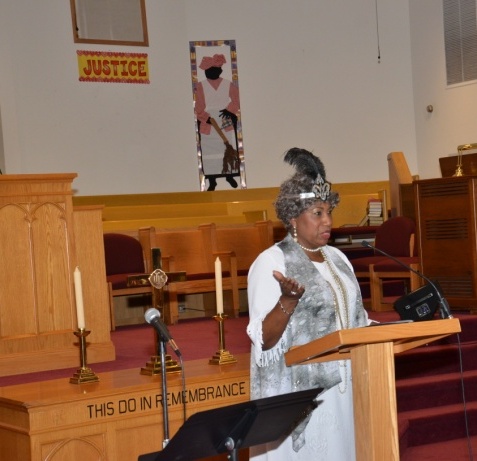 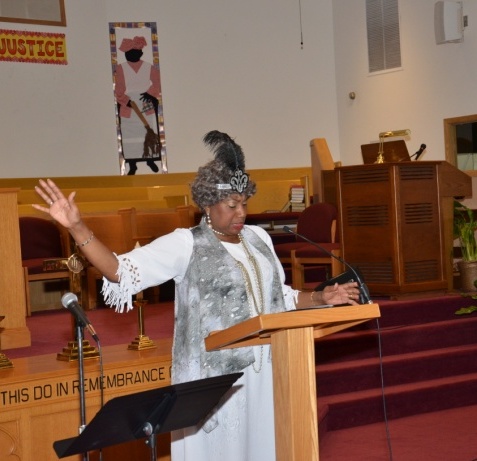 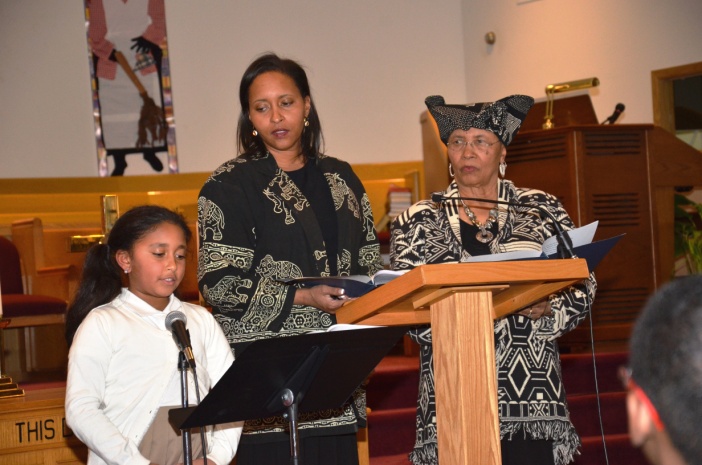 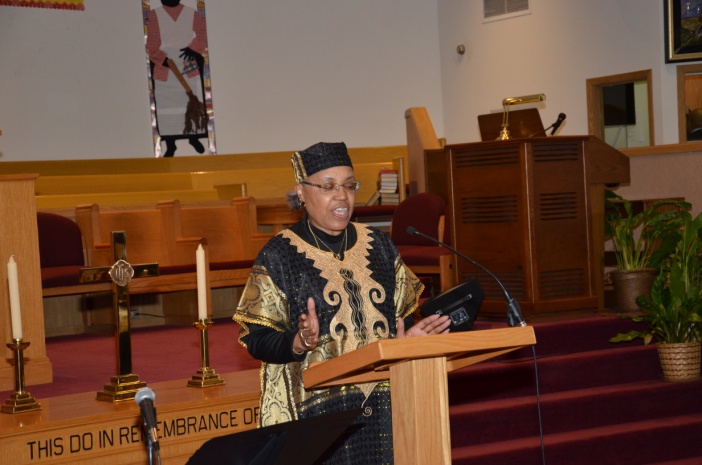 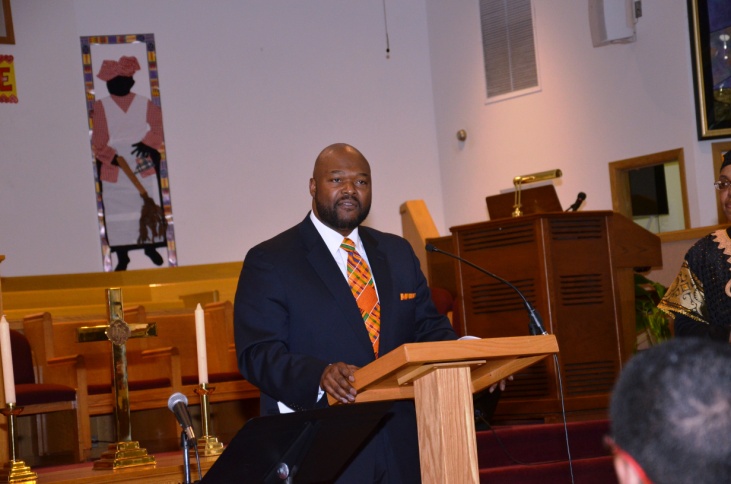 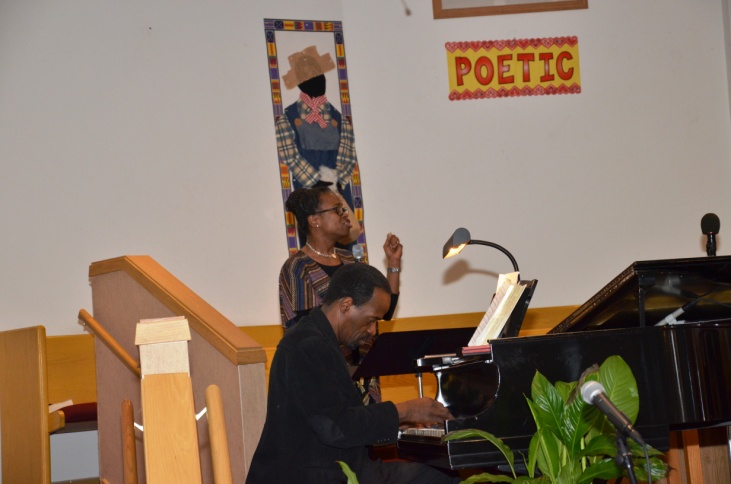 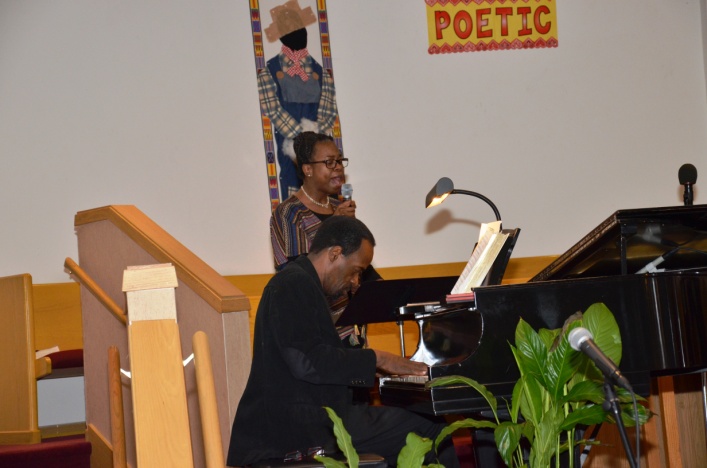 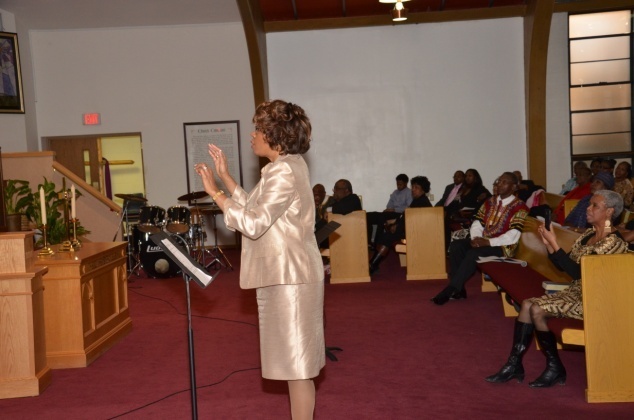 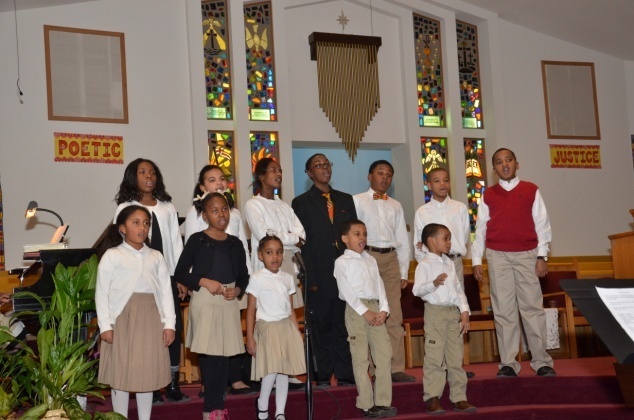 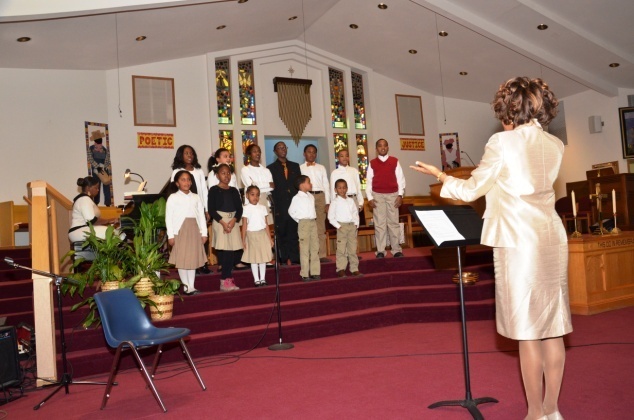 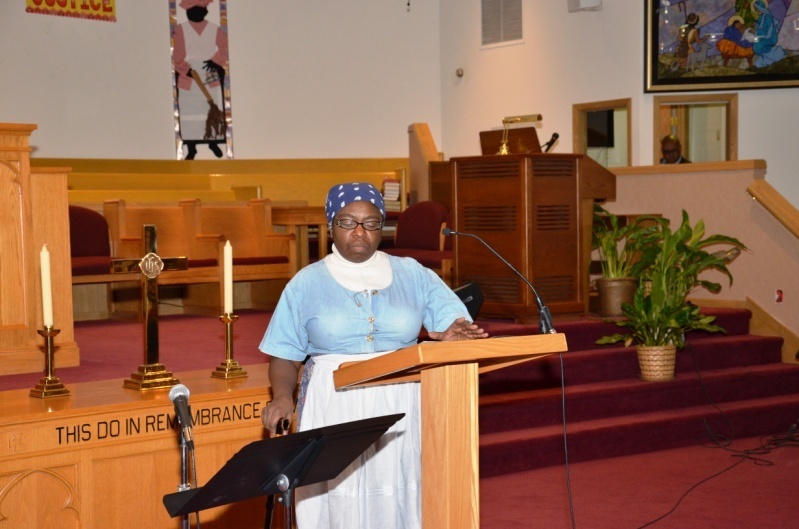 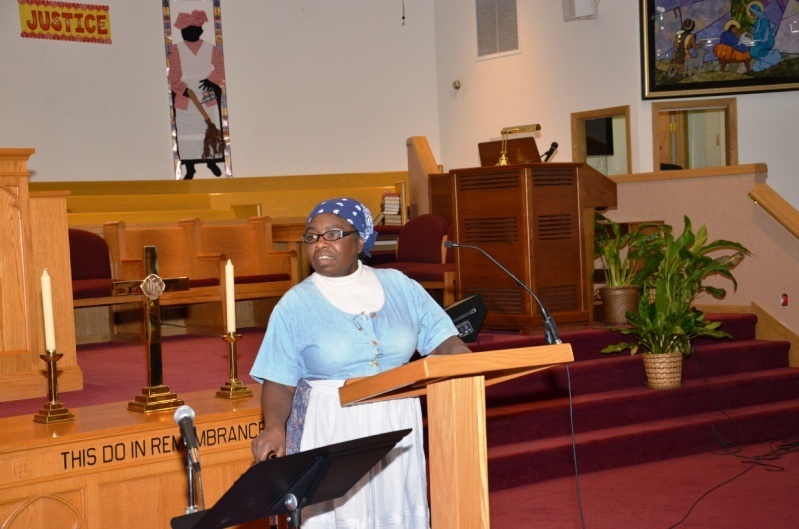 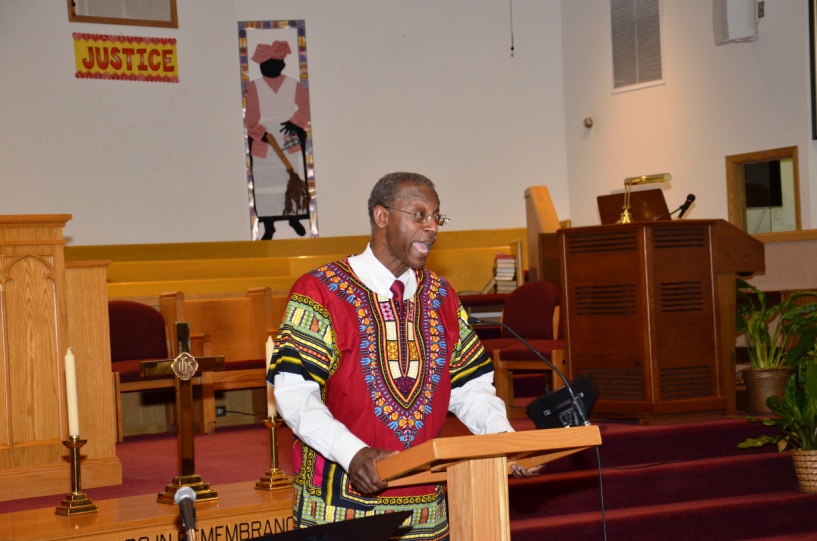 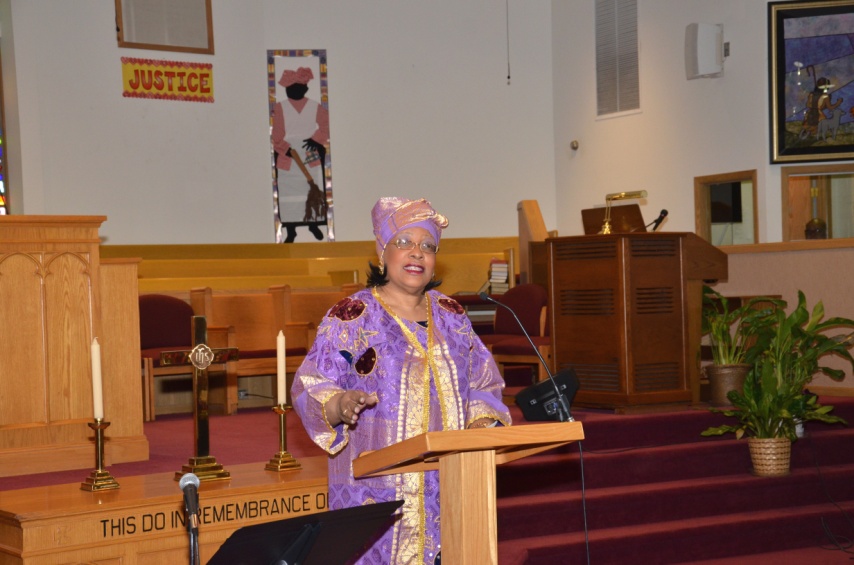 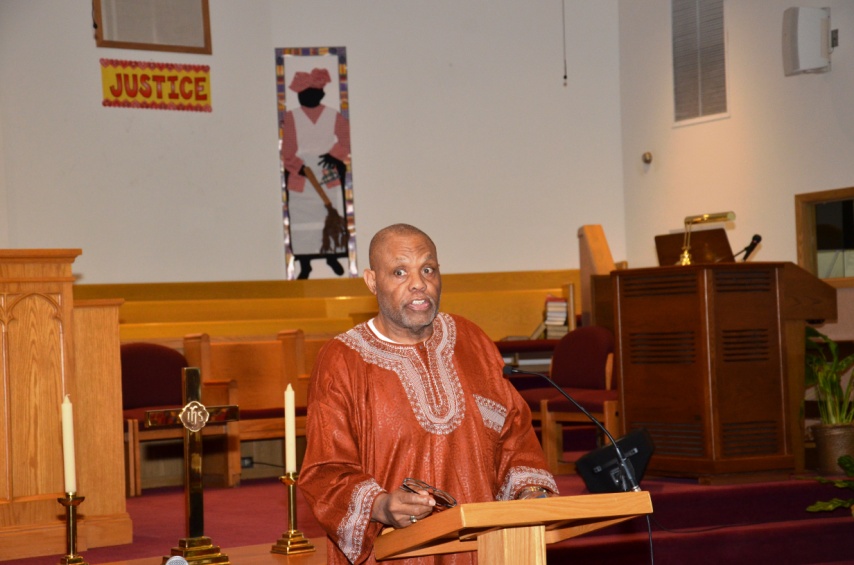 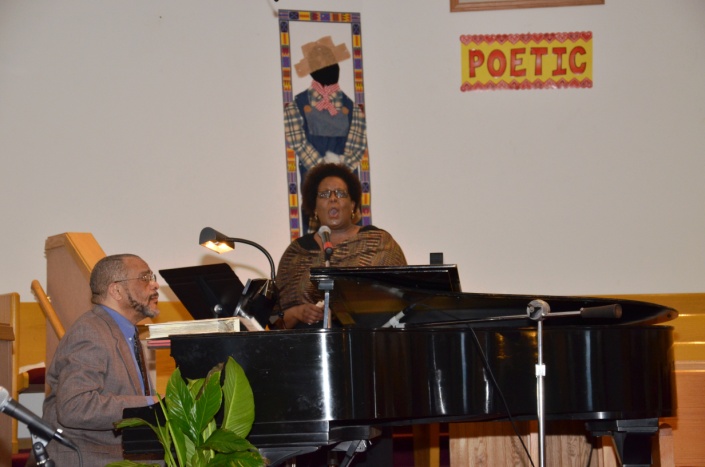 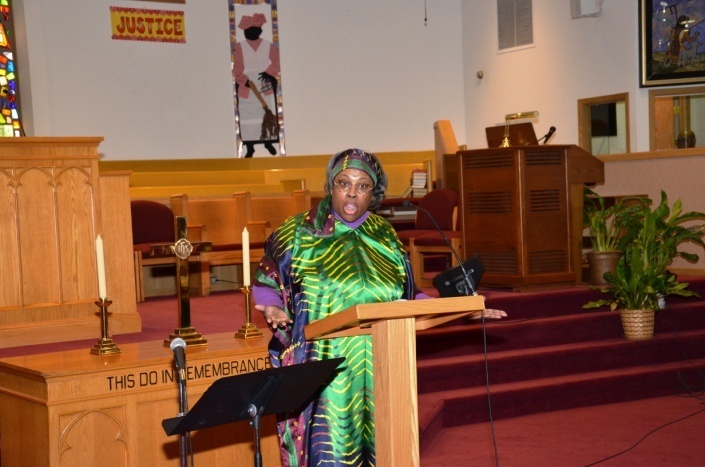 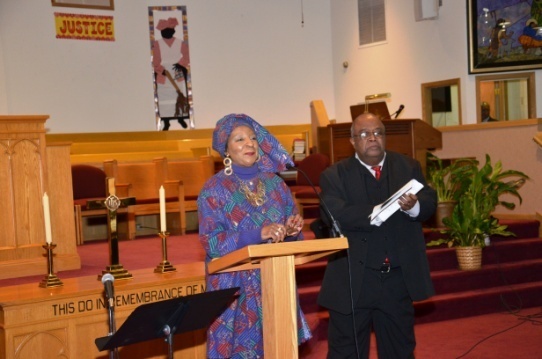 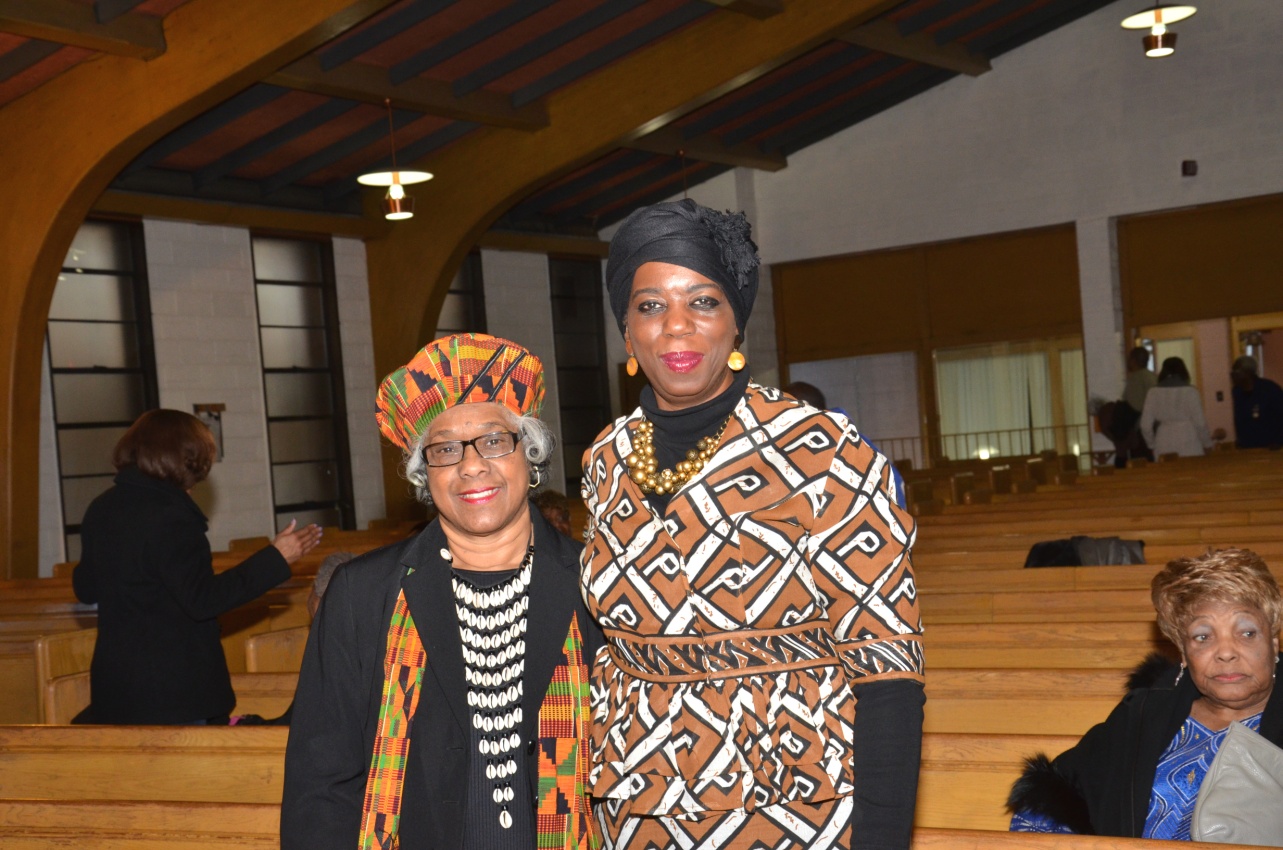